Multi-Sentence Argument Linking
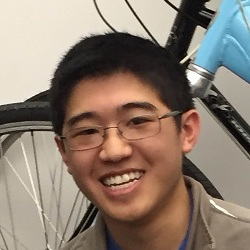 Seth Ebner*, Patrick Xia*,
Ryan Culkin, Kyle Rawlins,
Benjamin Van Durme
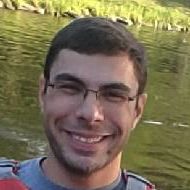 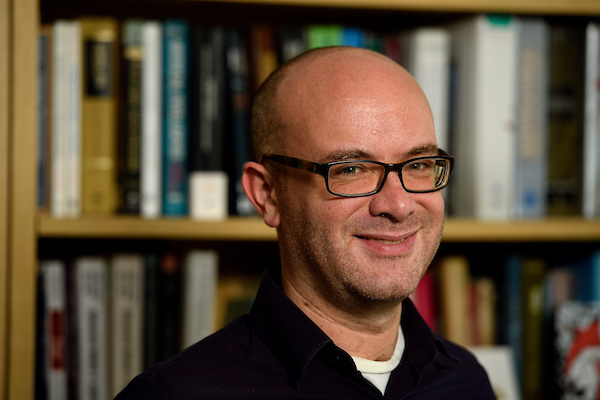 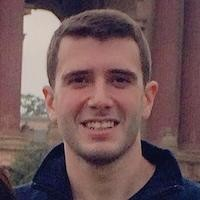 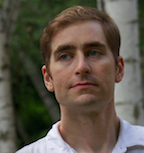 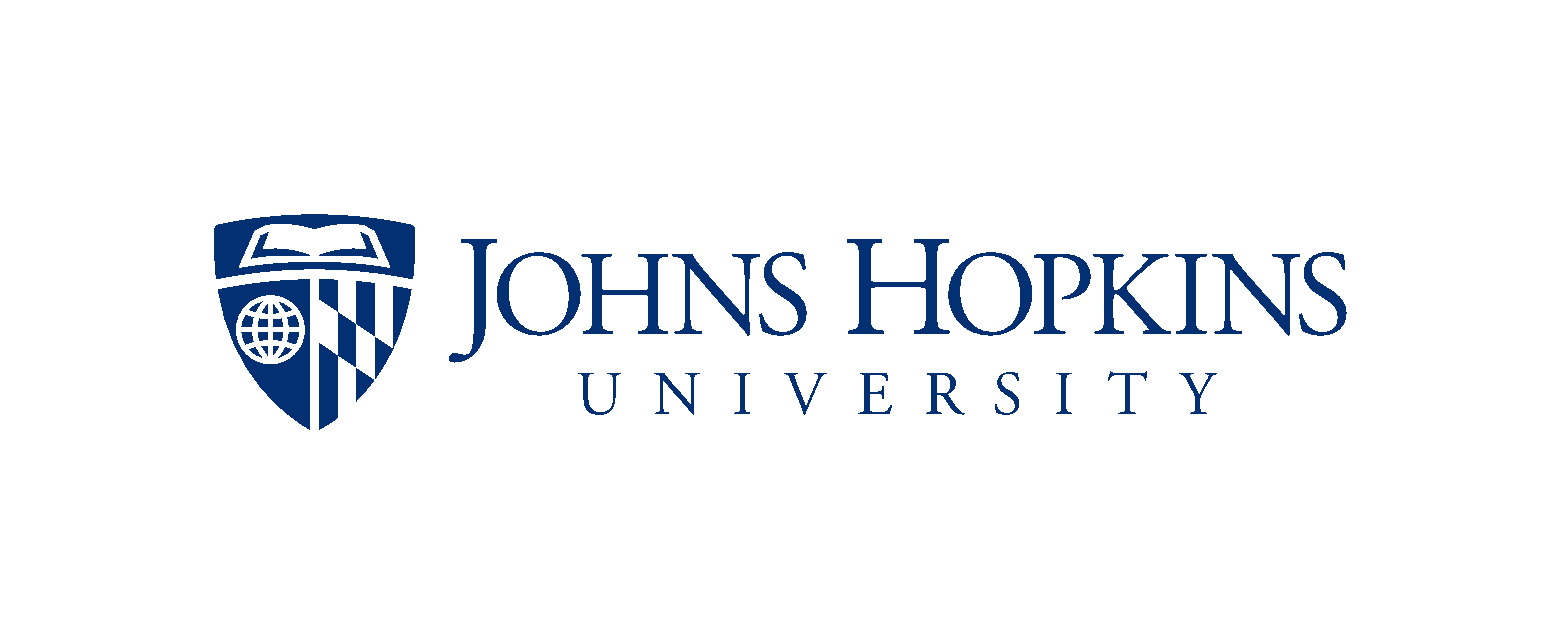 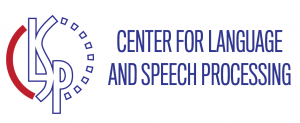 Motivation

Data: Roles Across Multiple Sentences

Model

Results
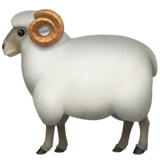 Motivation
target
More than 50 protesters were gunned down in the Maidan, the center of the popular uprising.
place
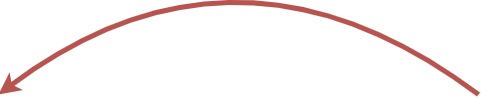 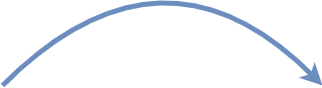 Traditional SRL:
in-sentence
Firearm-Attack
Attacker:	   ∅
Target:	   More than 50 protesters
Instrument:    ∅
Place:            Maidan
target
More than 50 protesters were gunned down in the Maidan, the center of the popular uprising.


Until now the identity of the killers has been a mystery.
place
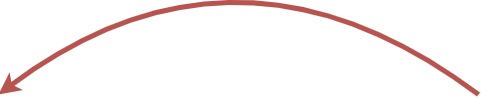 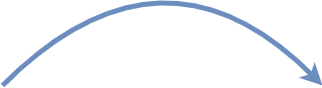 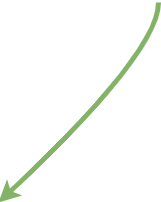 attacker
Argument Linking:
cross-sentence
Firearm-Attack
Attacker:	   the killers
Target:	   More than 50 protesters
Instrument:    ∅
Place:            Maidan
Cross-Sentence Links are Common
Cross-Sentence Links are Common
Beyond NomBank (Gerber and Chai, 2012)
	71% relative increase in role coverage on 	NomBank
Cross-Sentence Links are Common
Beyond NomBank (Gerber and Chai, 2012)
	71% relative increase in role coverage on 	NomBank

DARPA AIDA Phase 1
	38% of events have an argument outside the same 	sentence as the trigger
Cross-Sentence Links are Common
Beyond NomBank (Gerber and Chai, 2012)
	71% relative increase in role coverage on 	NomBank

DARPA AIDA Phase 1
	38% of events have an argument outside the same 	sentence as the trigger

	90% of arguments can be found within 2 sentences
	of the trigger
Motivation

Data: Roles Across Multiple Sentences

Model

Results
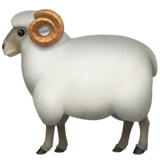 Roles Across Multiple Sentences
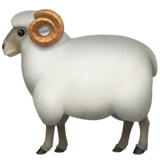 Roles Across Multiple Sentences
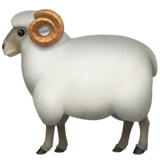 Based on DARPA AIDA event ontology
Roles Across Multiple Sentences
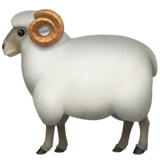 Based on DARPA AIDA event ontology

9K+ examples from 4K news articles
Roles Across Multiple Sentences
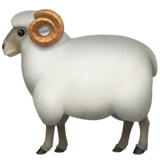 Based on DARPA AIDA event ontology

9K+ examples from 4K news articles

Annotators mark spans in 5-sentence context window
Roles Across Multiple Sentences
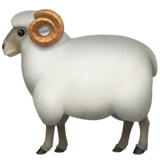 Based on DARPA AIDA event ontology

9K+ examples from 4K news articles

Annotators mark spans in 5-sentence context window

Protocol and analysis in the paper!
RAMS Example
When Russian aircraft bombed a remote garrison in southeastern Syria last month, alarm bells sounded at the Pentagon and the Ministry of Defense in London.


  The Russians weren’t bombarding a run-of-the-mill
  rebel outpost, according to U.S. officials.
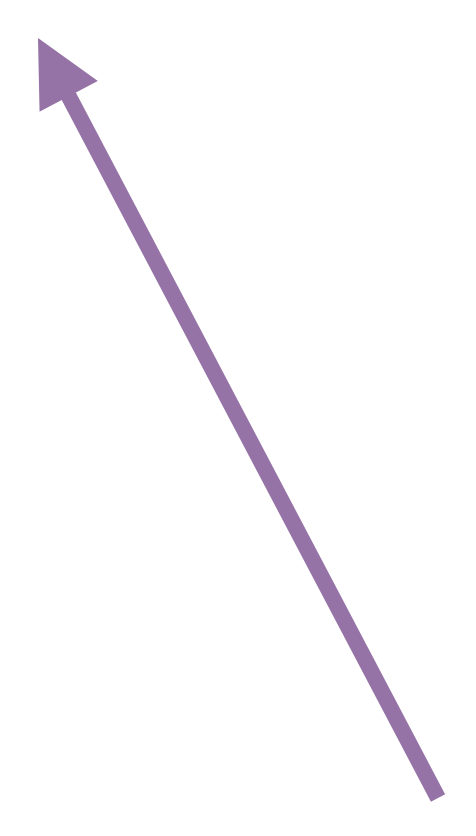 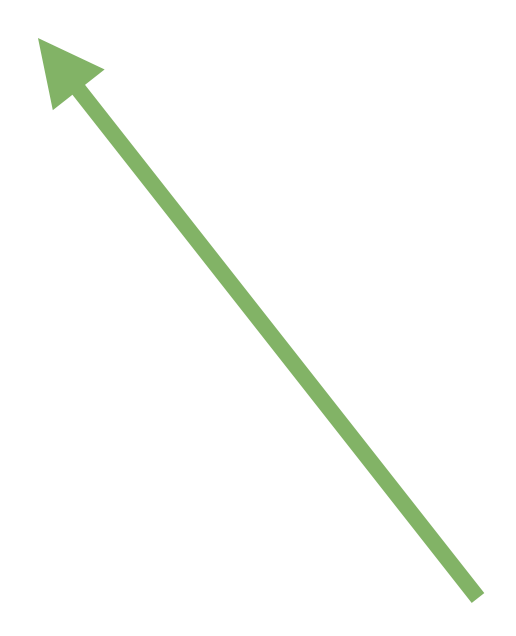 place
instrument
Conflict/Attack/
AirstrikeMissileStrike
attacker
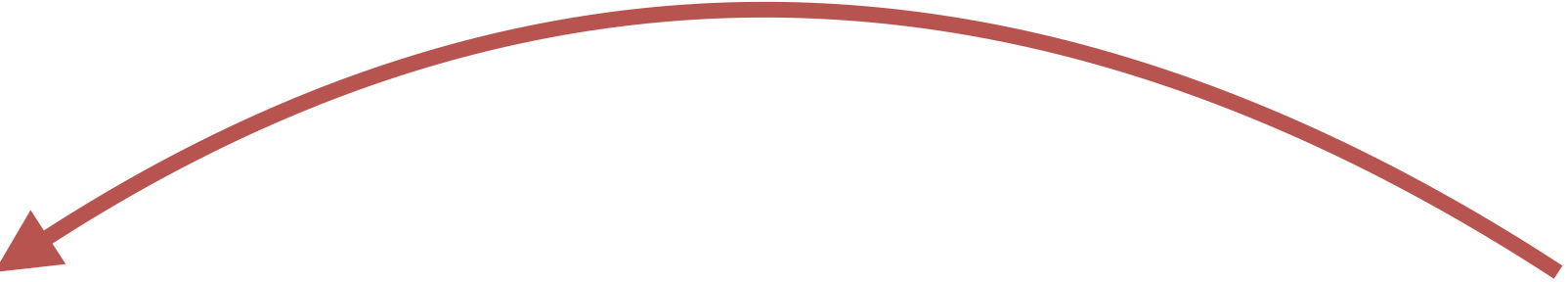 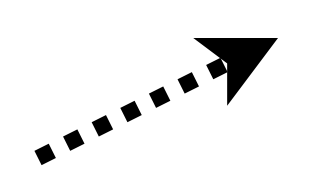 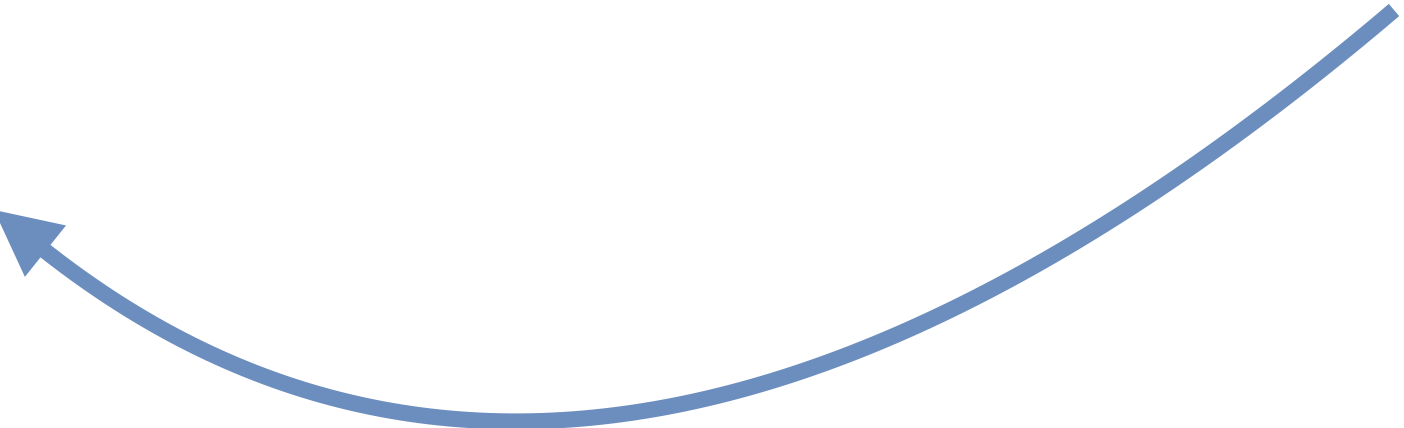 target
Broad + Diverse Coverage of Ontology
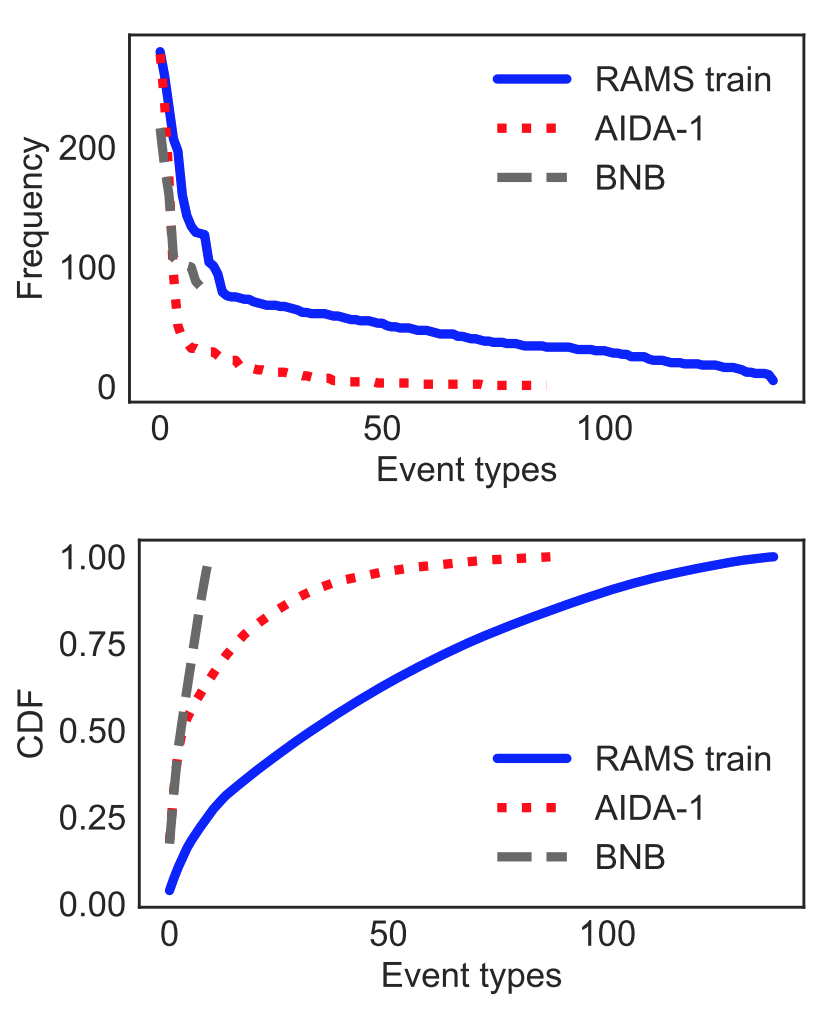 Broad + Diverse Coverage of Ontology
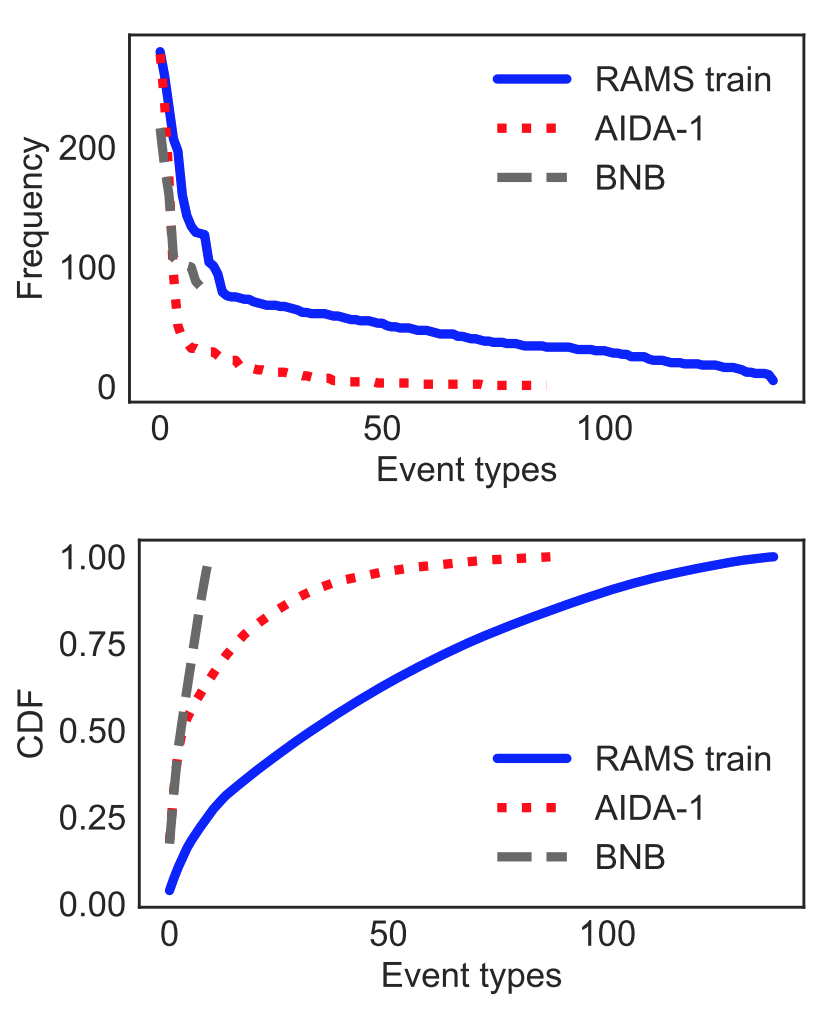 Broad + Diverse Coverage of Ontology
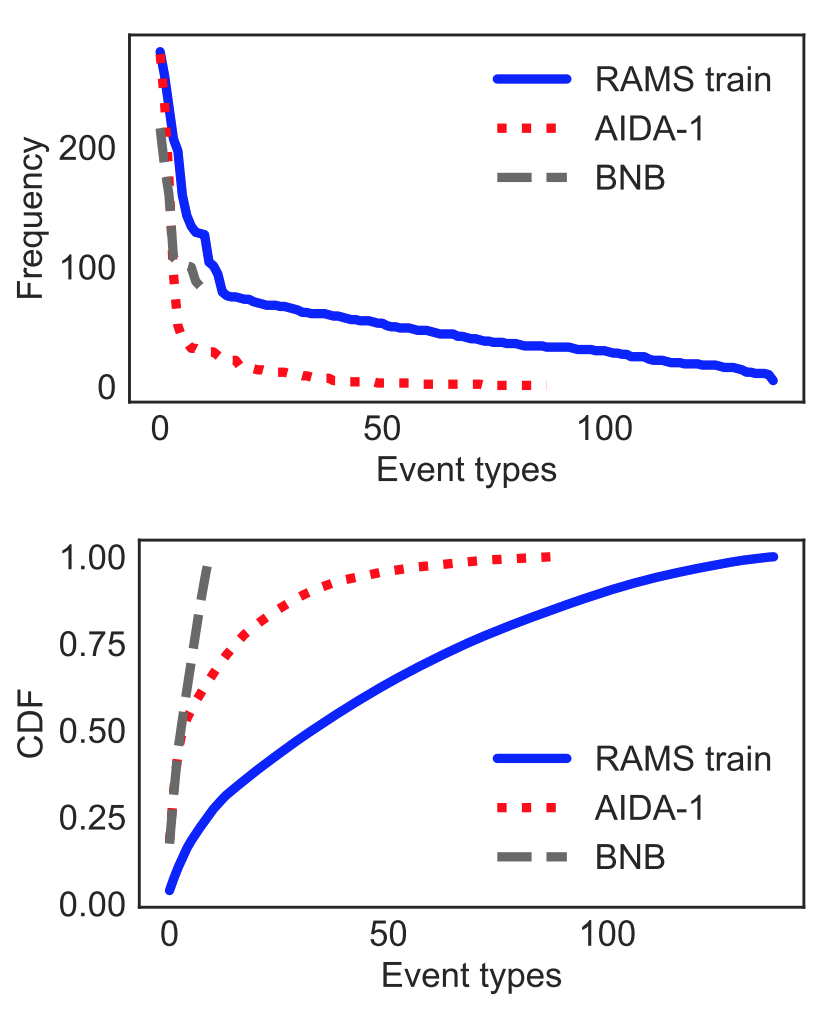 Motivation

Data: Roles Across Multiple Sentences

Model

Results
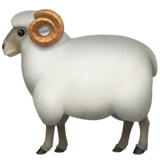 Approach
Approach
Roles are evoked by event triggers, forming implicit arguments (implicit discourse referents)
Approach
Roles are evoked by event triggers, forming implicit arguments (implicit discourse referents)
	
	the place of a particular attack event
Approach
Roles are evoked by event triggers, forming implicit arguments (implicit discourse referents)
	
	the place of a particular attack event

Implicit arguments linked to explicit mentions in text
Model
Model
Learn span representations for each trigger span and candidate argument span
Model
Learn span representations for each trigger span and candidate argument span

For each trigger, prune to top-k    candidate arguments
Model
Learn span representations for each trigger span and candidate argument span

For each trigger, prune to top-k    candidate arguments

Score reps of implicit arguments with reps of explicit arguments using a decomposable scoring function
Enumerate candidate argument spans up to a fixed width
Span representation:
BiLSTM hidden states at start and end of span (contextualized and type-level embeddings)
Soft “head word” vector from attention mask over type-level embeddings
Learned representation of span width
(Lee et al., 2017; i.a.)
Create argument representations for every span
Score each representation,
and keep the top 𝝀An

n: document length
𝝀A: hyperparameter
Prune to find good spans
Span representation:
BiLSTM hidden states at start and end of span (contextualized and type-level embeddings)
Soft “head word” vector from attention mask over type-level embeddings
Learned representation of span width
(Lee et al., 2017; i.a.)
Create event trigger representations for every span
Score each representation,
and keep the top 𝝀En

n: document length
𝝀E: hyperparameter
Prune to find good spans
Further prune to find good arguments for a particular event
Trigger representation
Argument representation
Argument representation
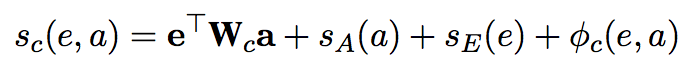 Further prune to find good arguments for a particular event
Role embeddings
Trigger representation
Role embeddings
Implicit argument representation
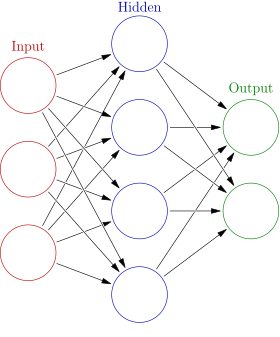 Trigger representation
Argument representation
Role embedding
Implicit argument representation
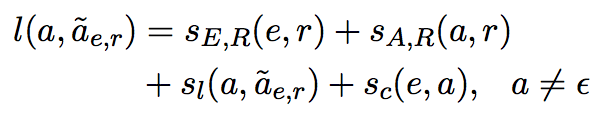 Motivation

Data: Roles Across Multiple Sentences

Model

Results
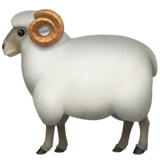 RAMS Results
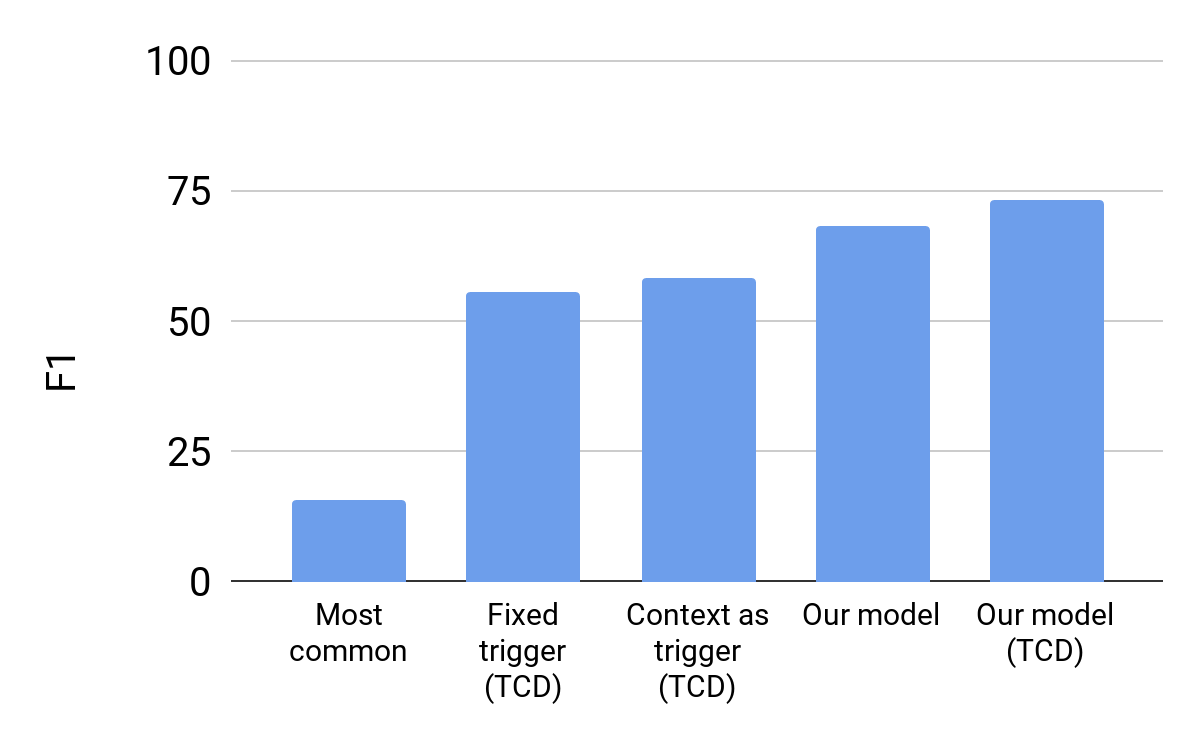 RAMS Results
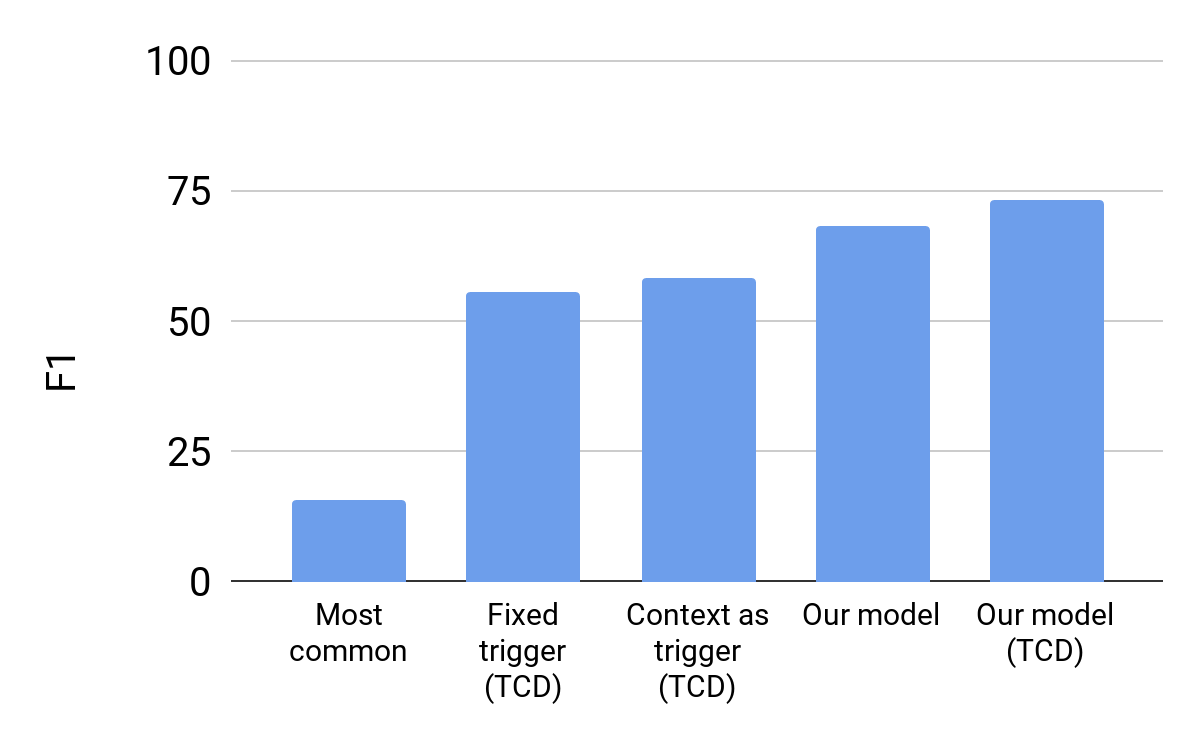 RAMS Results vs. Distance
RAMS Results vs. Distance
Performance does not degrade over distance
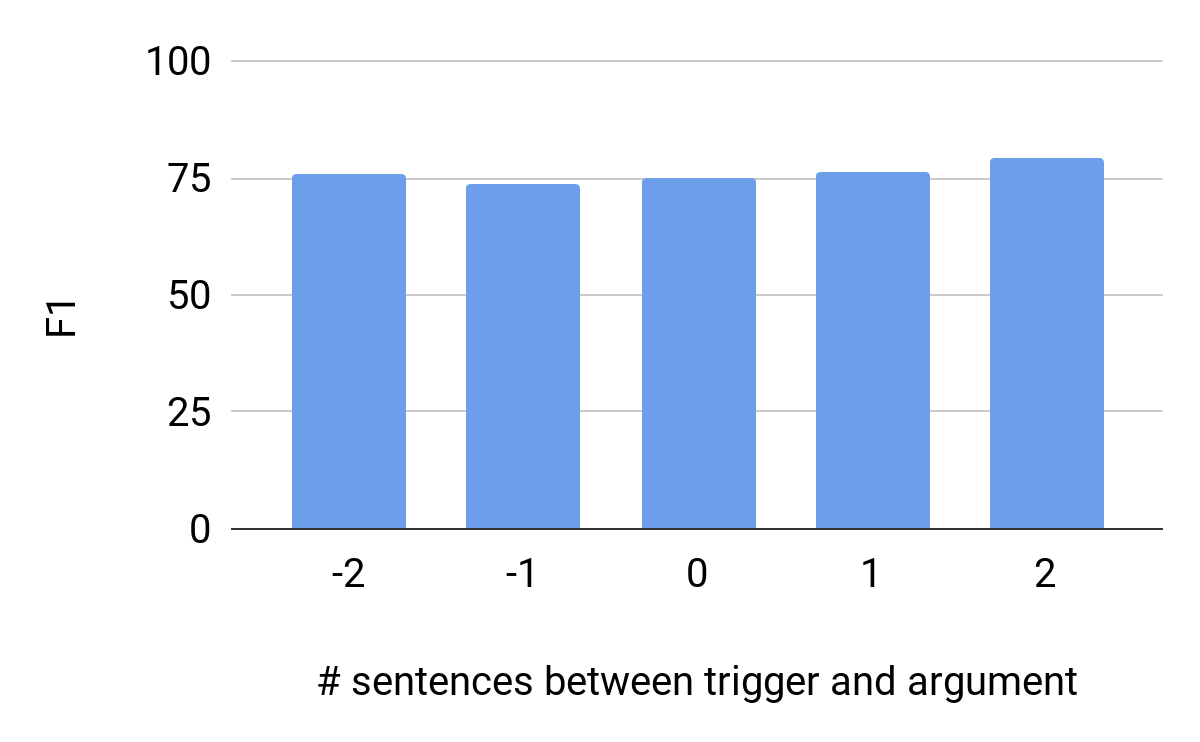 Role Embedding Similarity
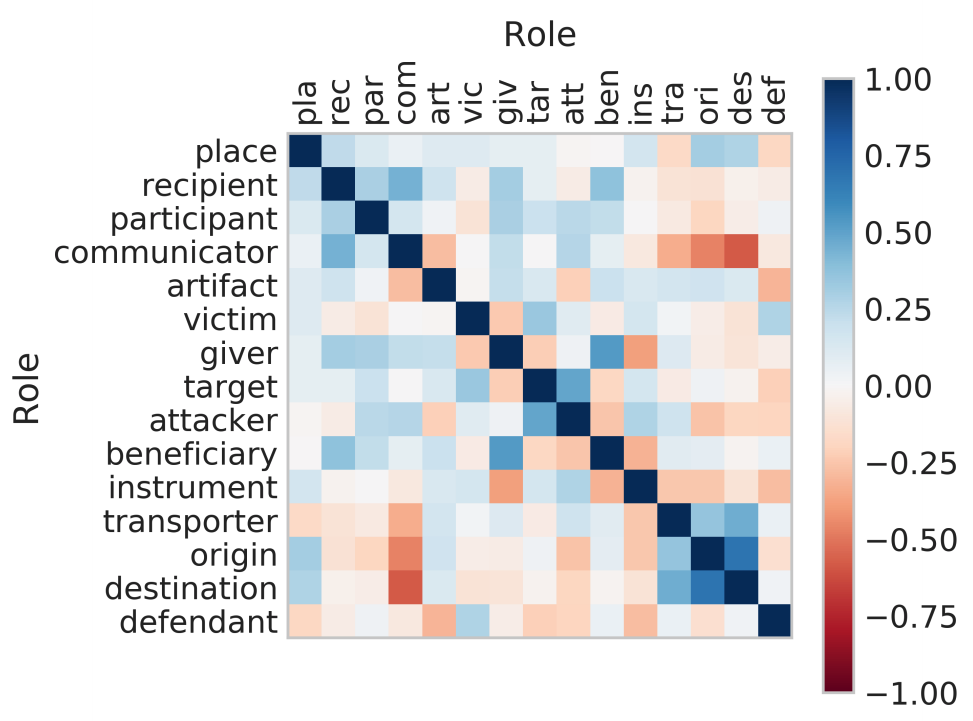 Role Embedding Similarity
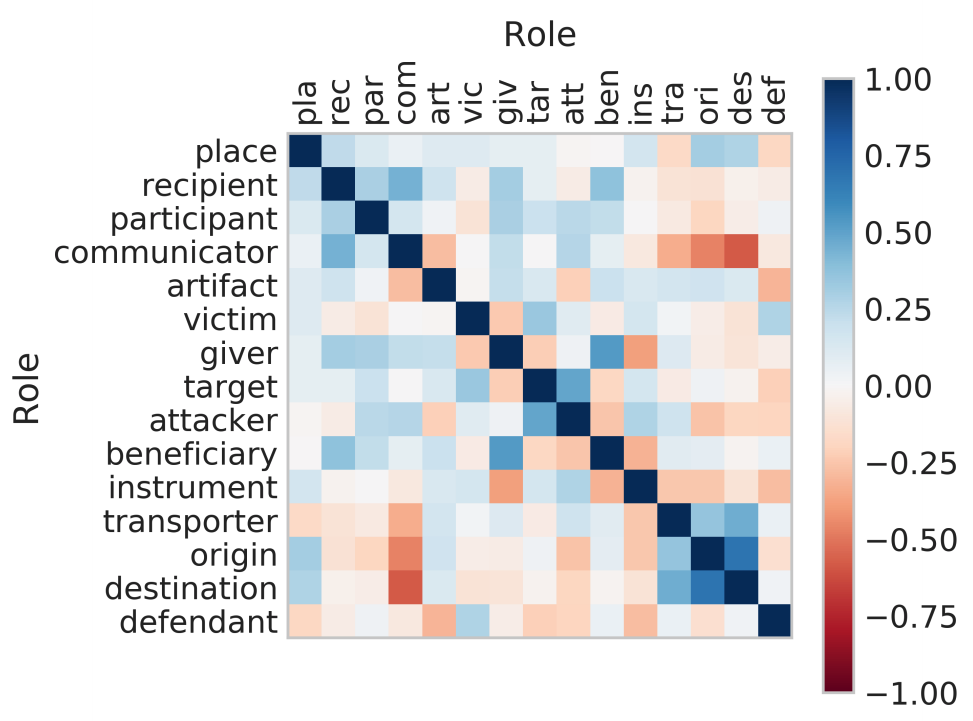 Role Embedding Similarity
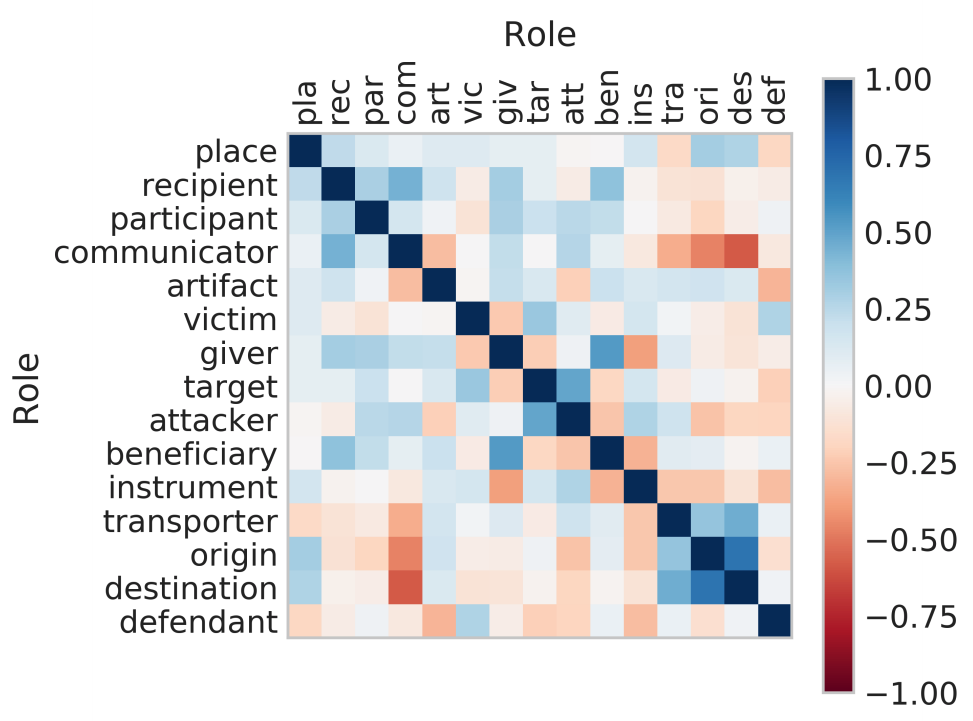 Koum grew up in the Ukraine under Soviet rule 
before immigrating to the US as a teenager…
Role Embedding Similarity
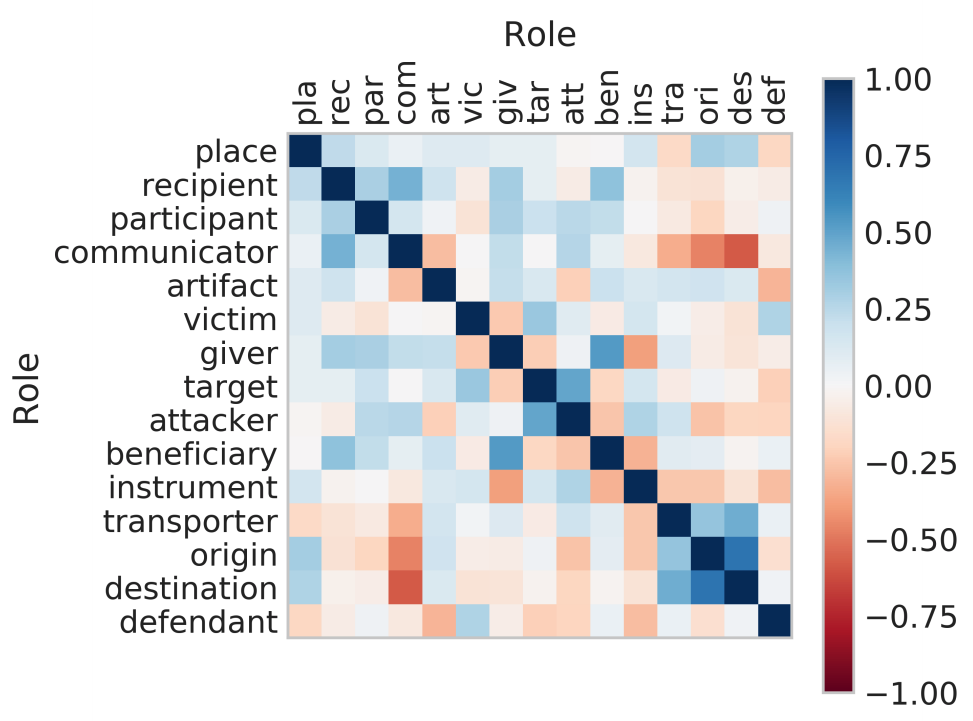 Role Embedding Similarity
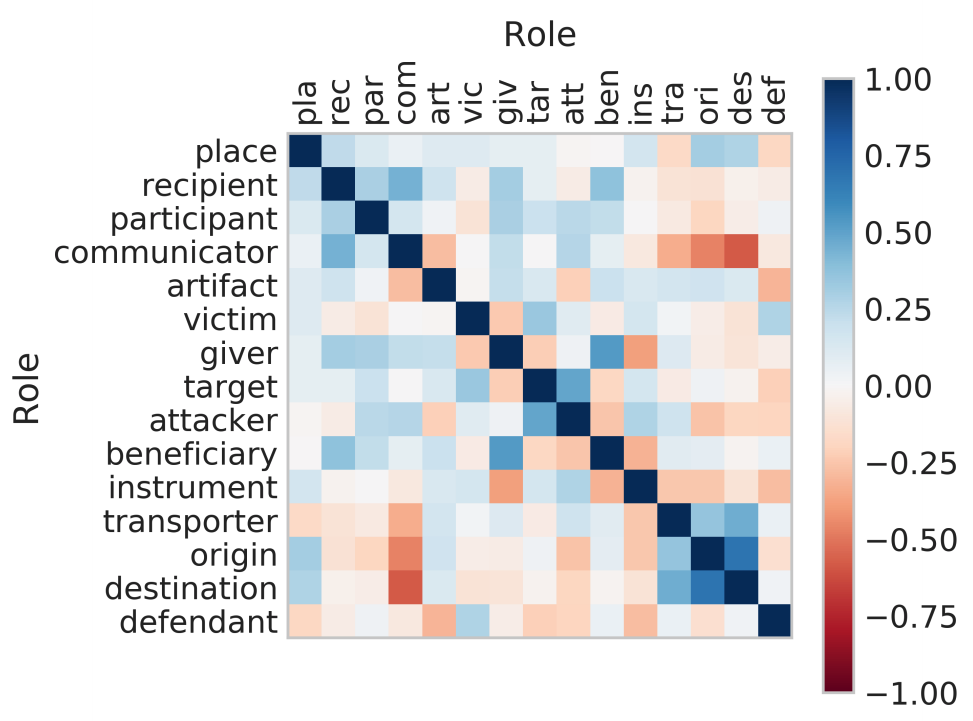 Role Embedding Similarity
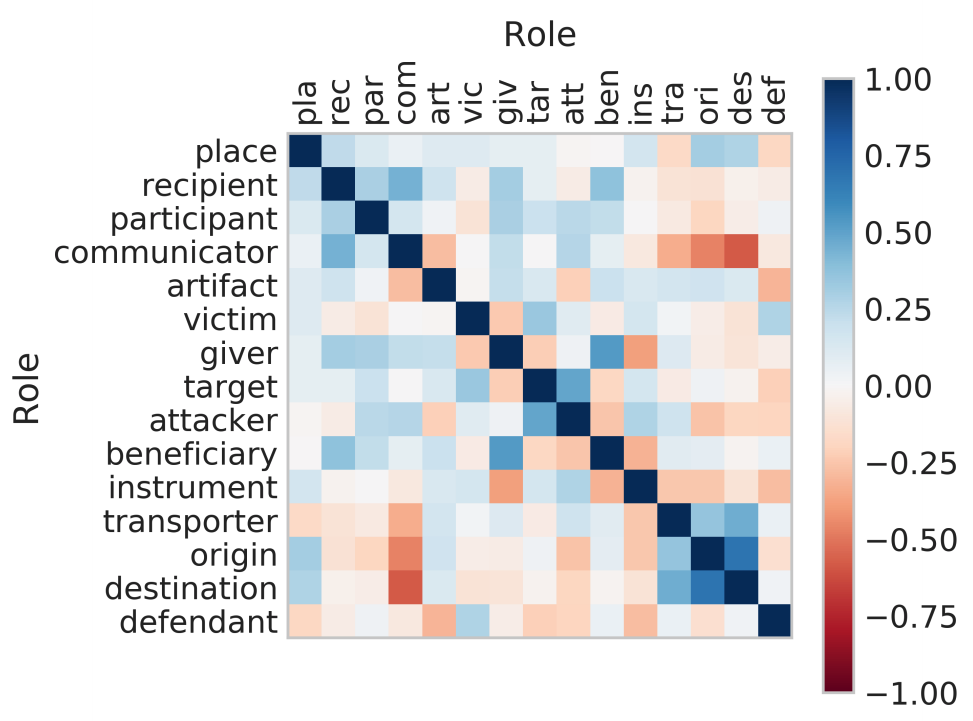 The US led coalition airstrike on Syrian soldiers 
last month proved that much in reality.
Role Embedding Similarity
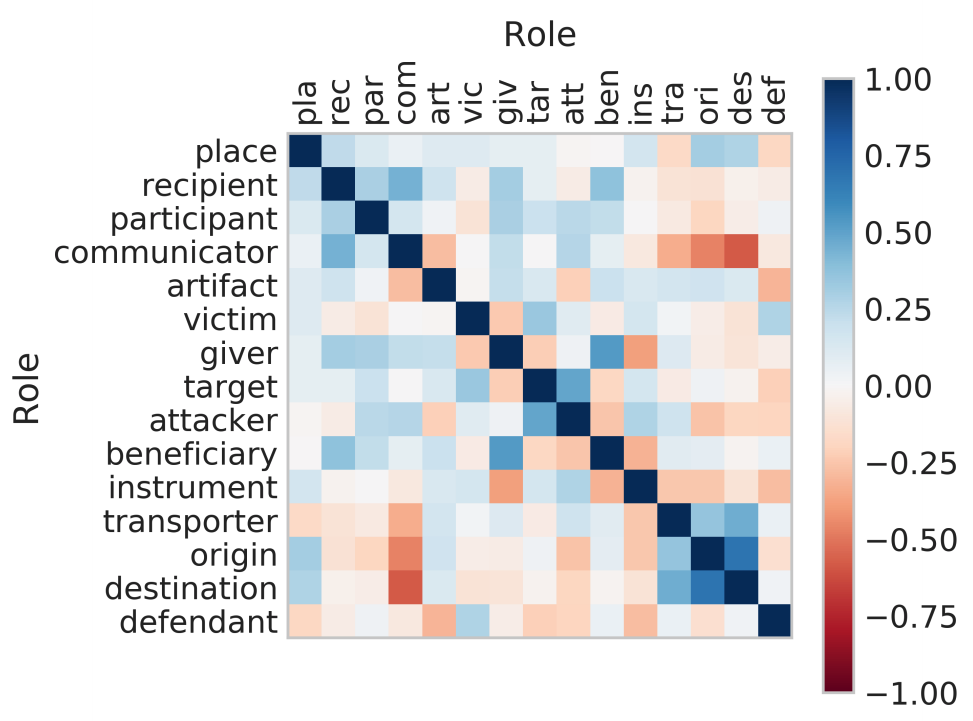 Russia is currently on a scorched-earth
bombing campaign in Syria…
Gun Violence Database
Pavlick et al., 2016
ST. LOUIS (KTVI) – The St. Circuit Attorney’s Office charged a 50-year-old Friday for allegedly gunning another man down in a north city neighborhood back in December. According to Schron Jackson, a spokeswoman for the St. Louis Metropolitan Police Department, the shooting happened at 12:10 p.m. on December 2, 2015 in the 3000 block of N. 20th Street in the St. Louis Place neighborhood. The victim, identified as 32-year-old Leonard Arnold, was found lying unconscious outside. Arnold had been shot multiple times and was pronounced dead at the scene, Jackson said. The suspect, Maurice Alexander, was charged with first-degree murder, first-degree assault, and two counts of armed criminal action. …
Victim Name:     Leonard Arnold
Shooter Name:  Maurice Alexander
Location:	       3000 block of … Weapon:            ∅
# Shots:             shot multiple times
…
GVDB Results
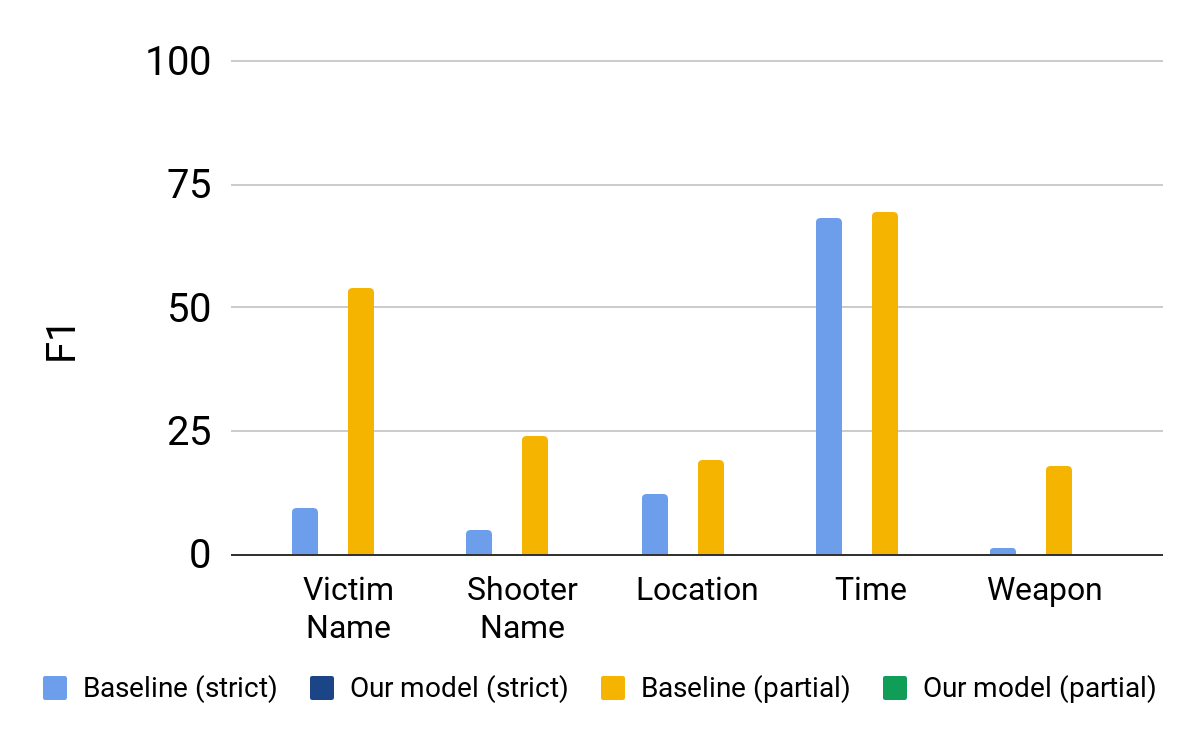 GVDB Results
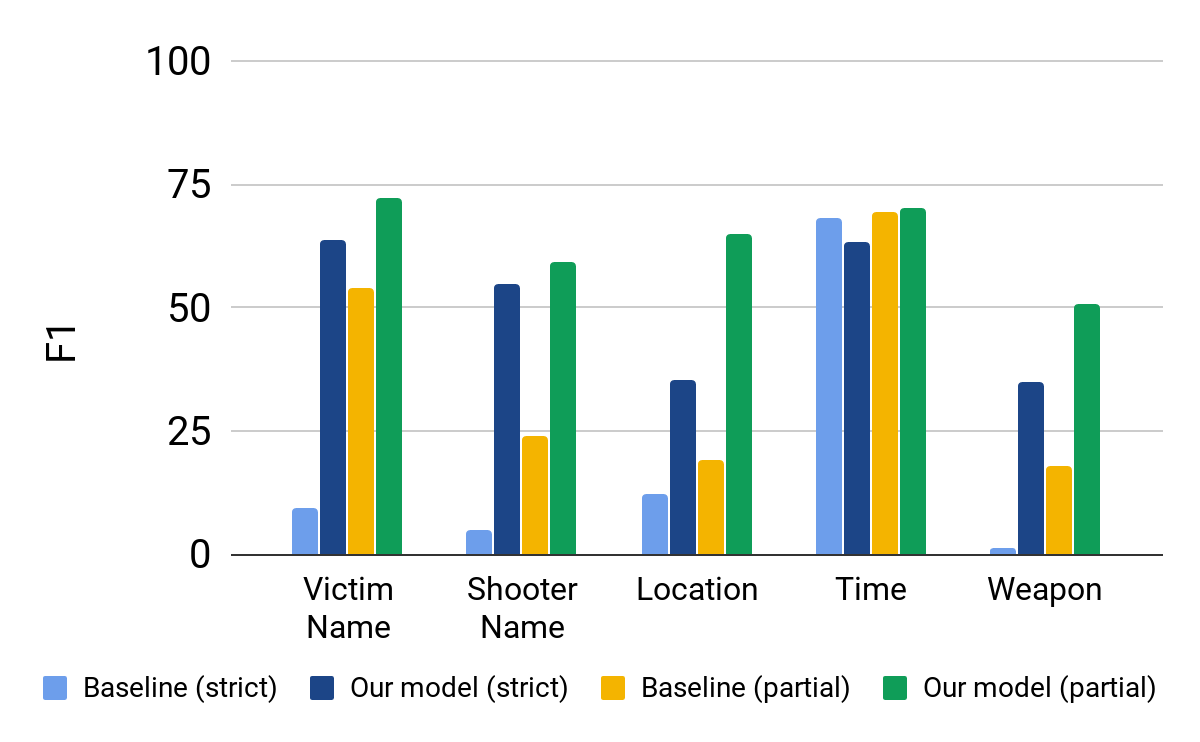 Summary
Summary
Model finds argument spans anywhere in a document that fill roles for events
Summary
Model finds argument spans anywhere in a document that fill roles for events

RAMS dataset has broader coverage than prior datasets
Summary
Model finds argument spans anywhere in a document that fill roles for events

RAMS dataset has broader coverage than prior datasets

Model works well on other tasks too (more results in the paper!)
Thanks!
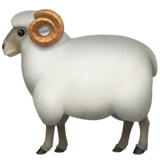 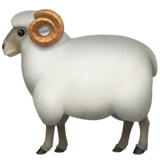 Data, code, and models
nlp.jhu.edu/rams
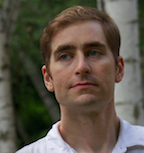 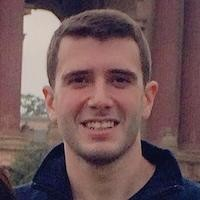 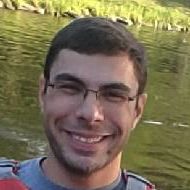 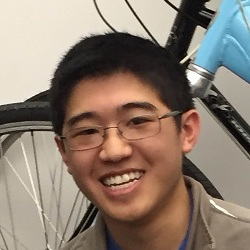 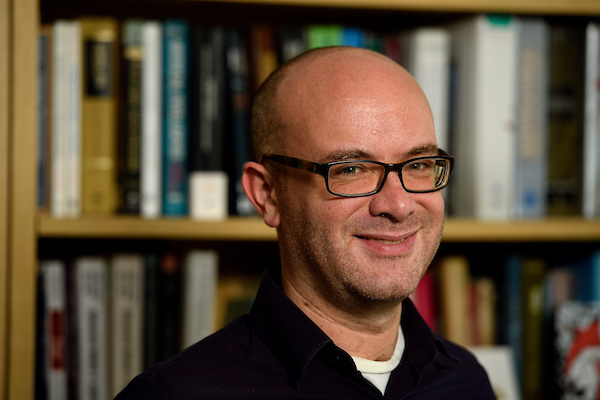 Additional Slides
Note: these slides may be either outdated or even incorrect (based on much earlier versions of the model or buggy graphing code). Use at your own risk.
Motivation
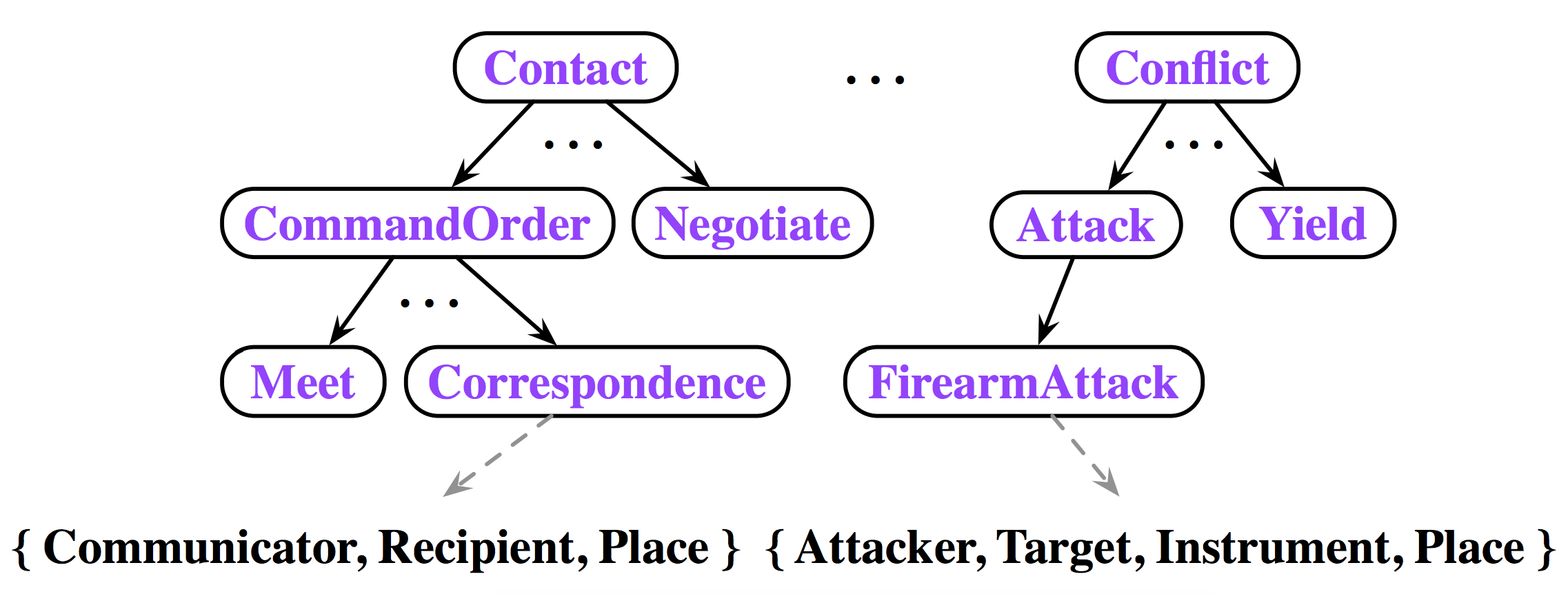 Roles Across Multiple Sentences (RAMS)
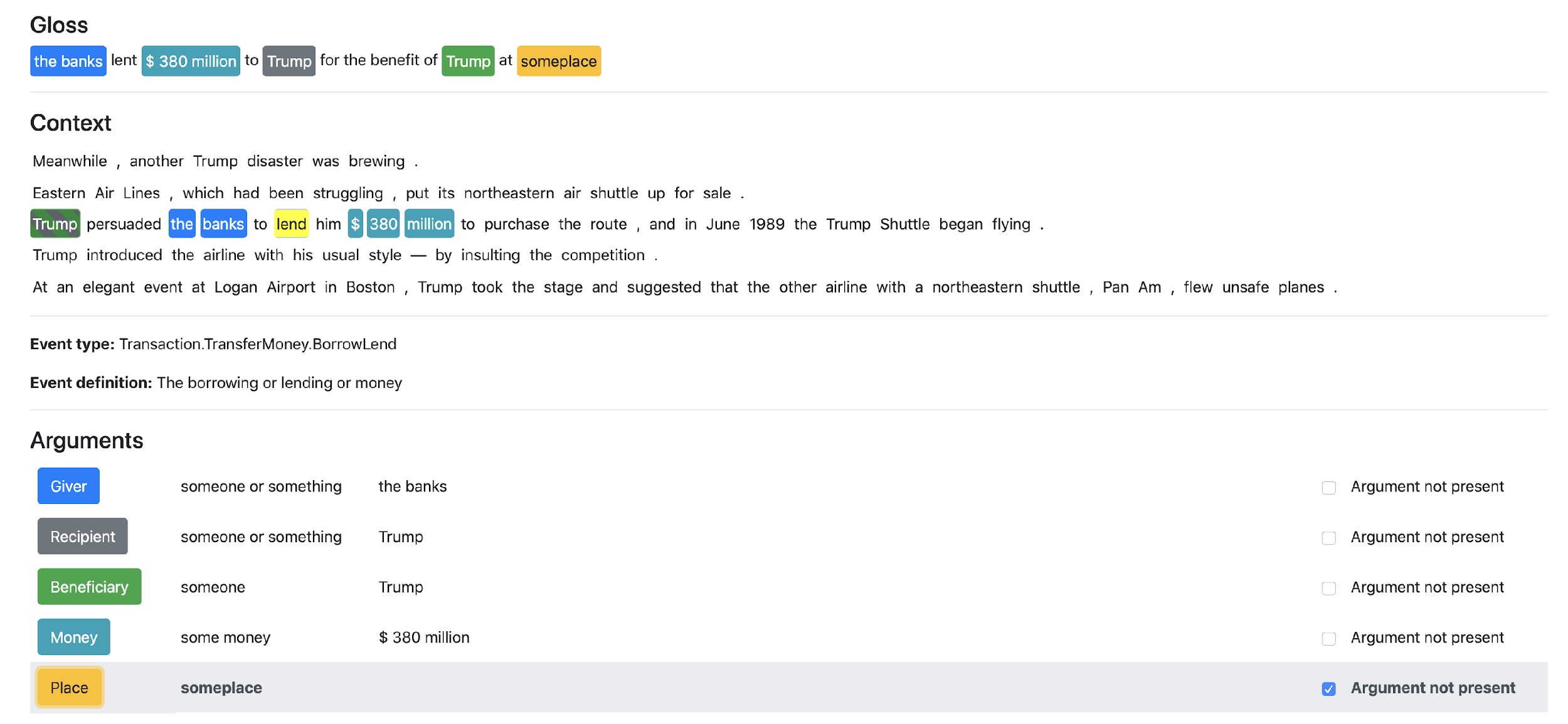 RAMS Results
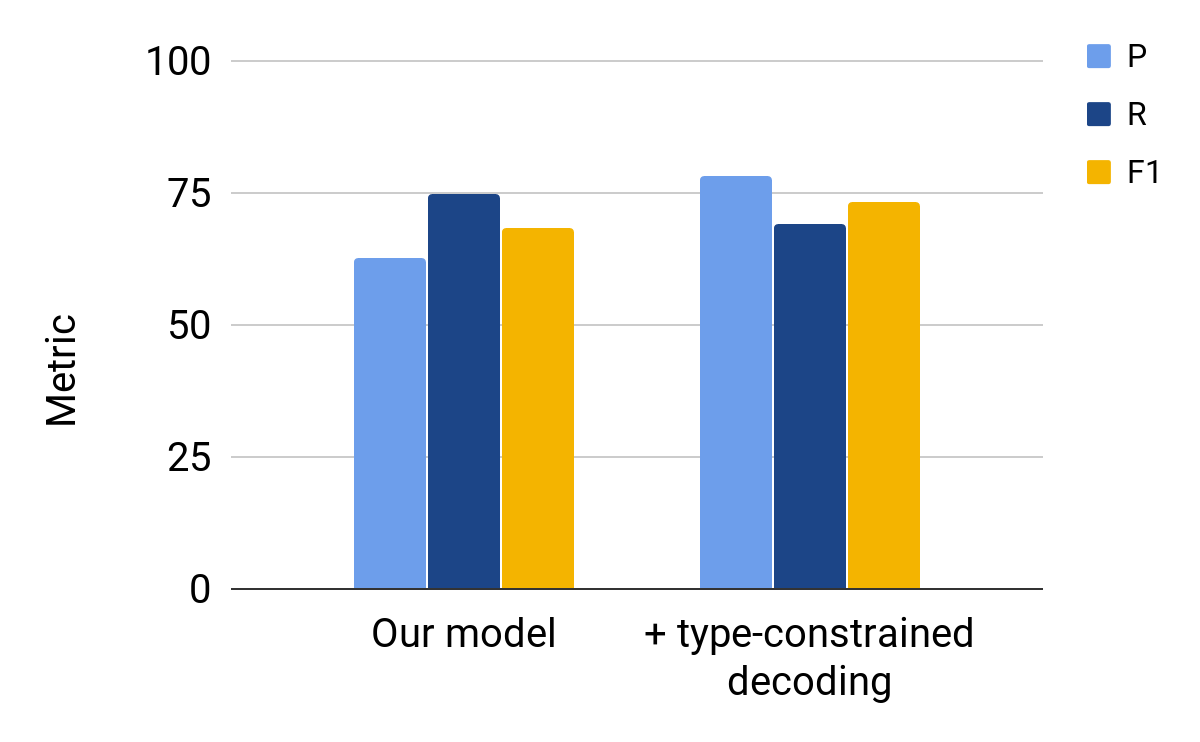 Error Analysis
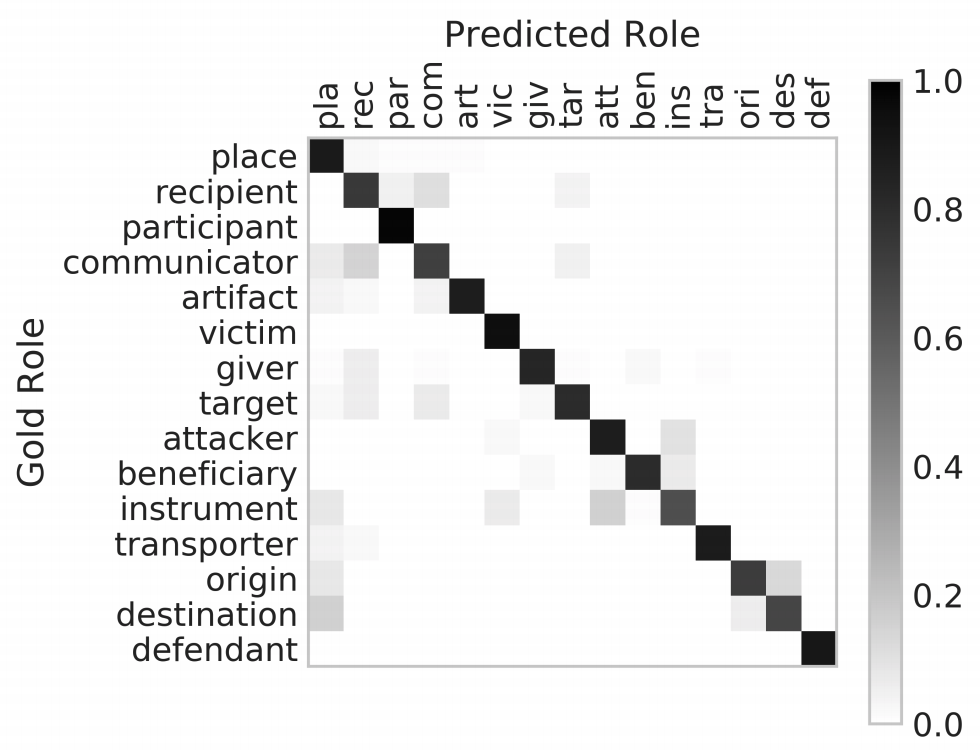 Ablations
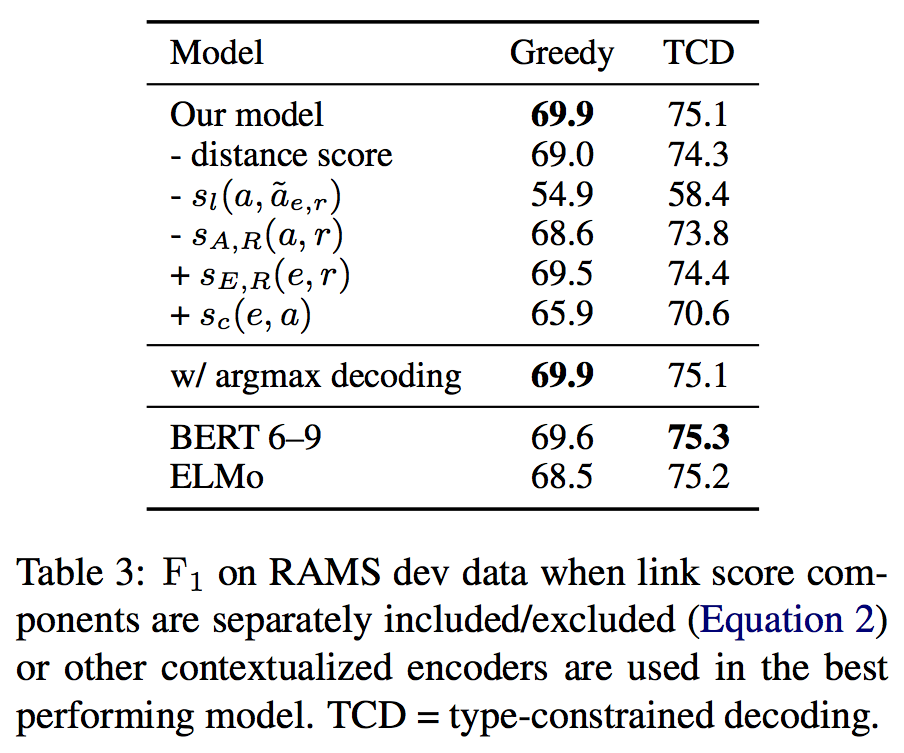 Ablations
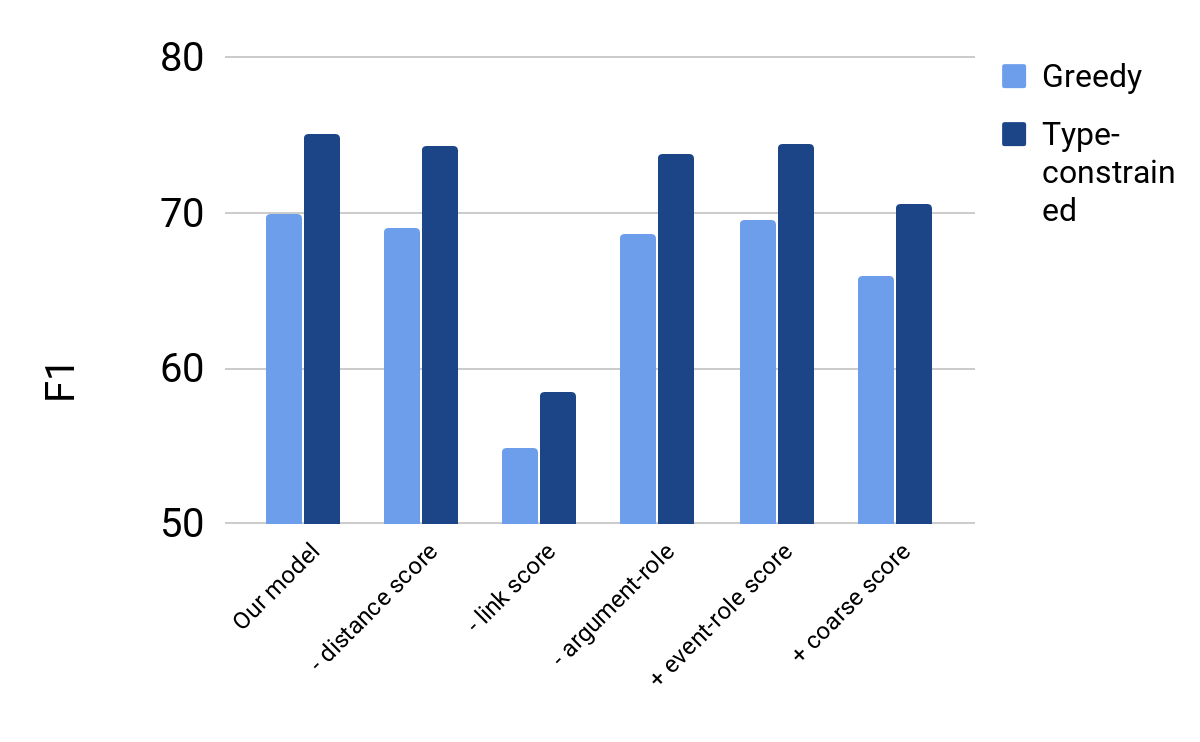 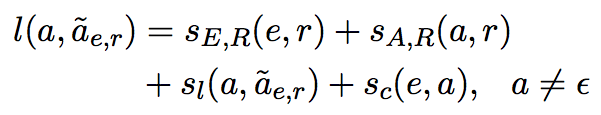 RAMS Results vs. Distance
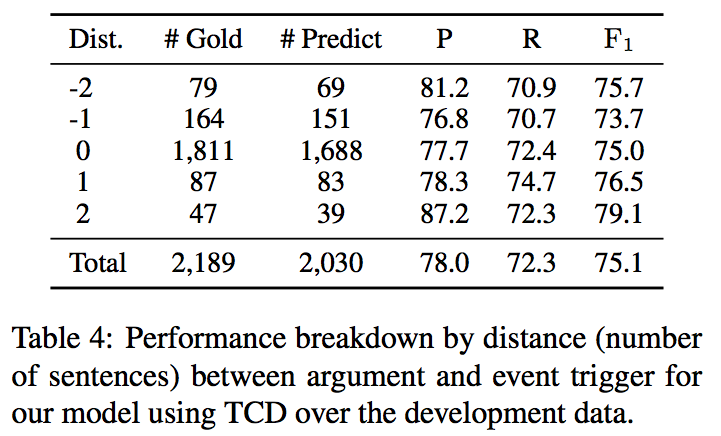 Performance doesn’t degrade over distance
RAMS works as pre-training
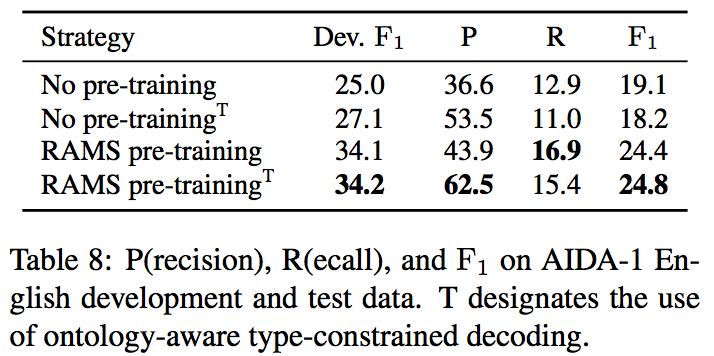 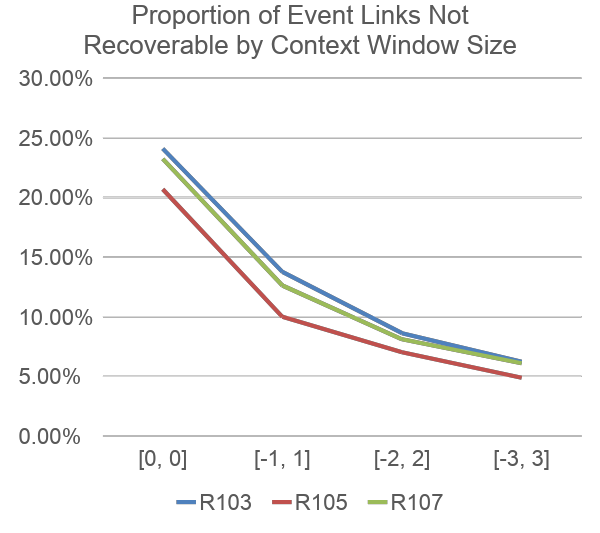 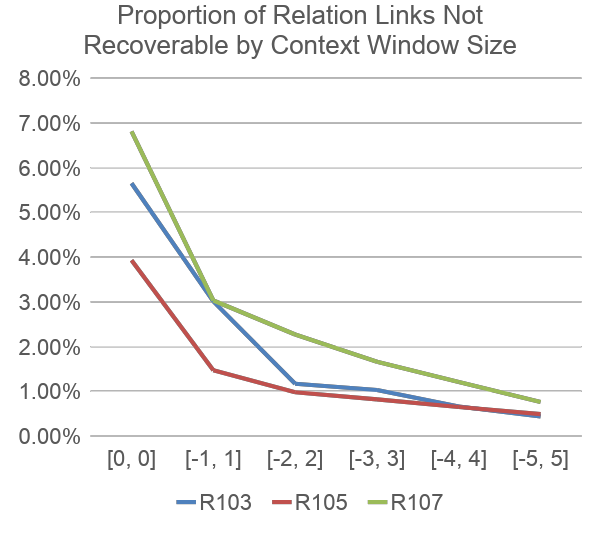 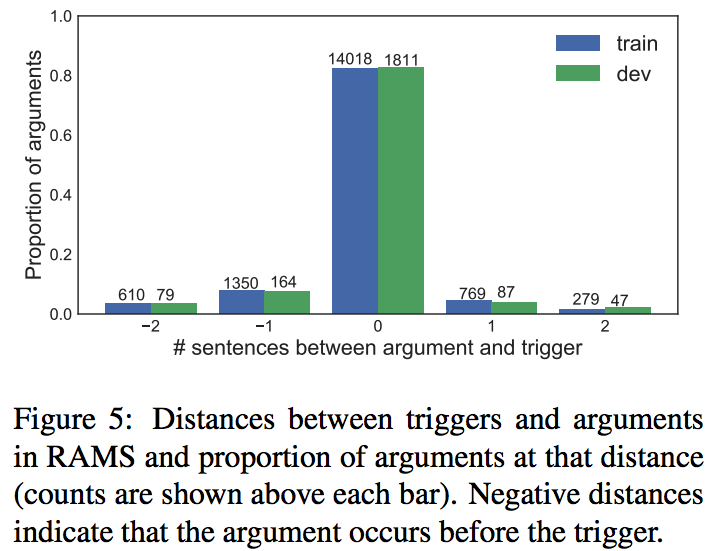 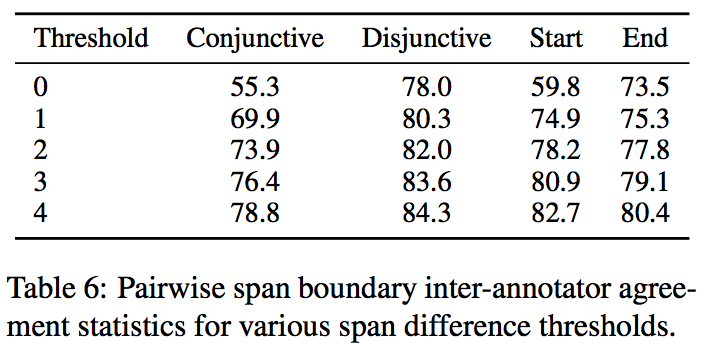 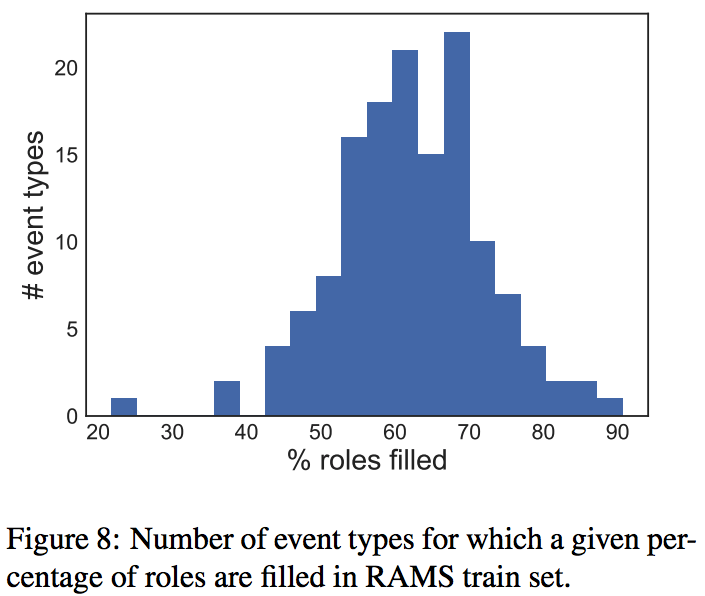 RAMS Results
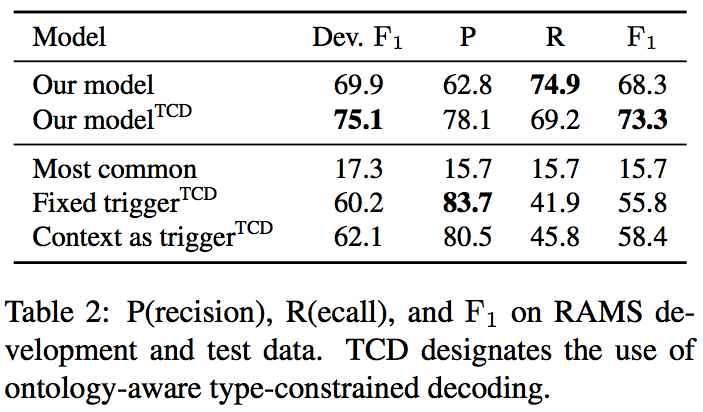 RAMS Results
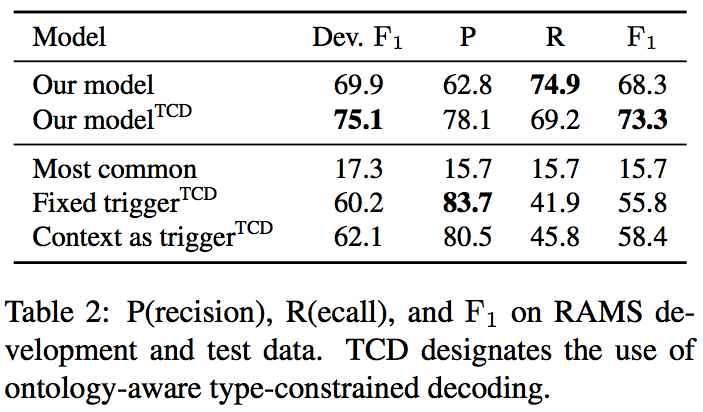 RAMS Results
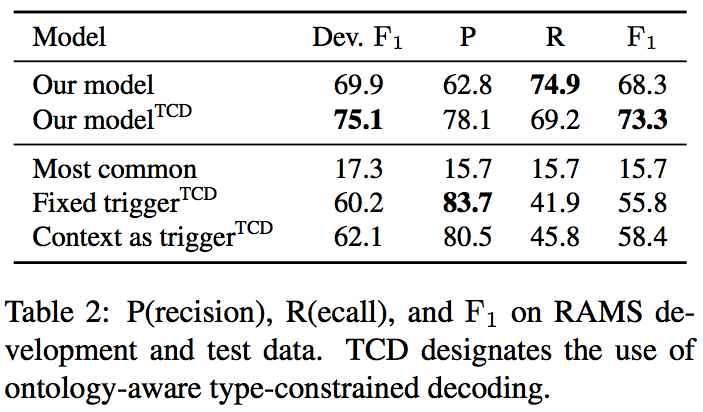 Roles Across Multiple Sentences (RAMS)
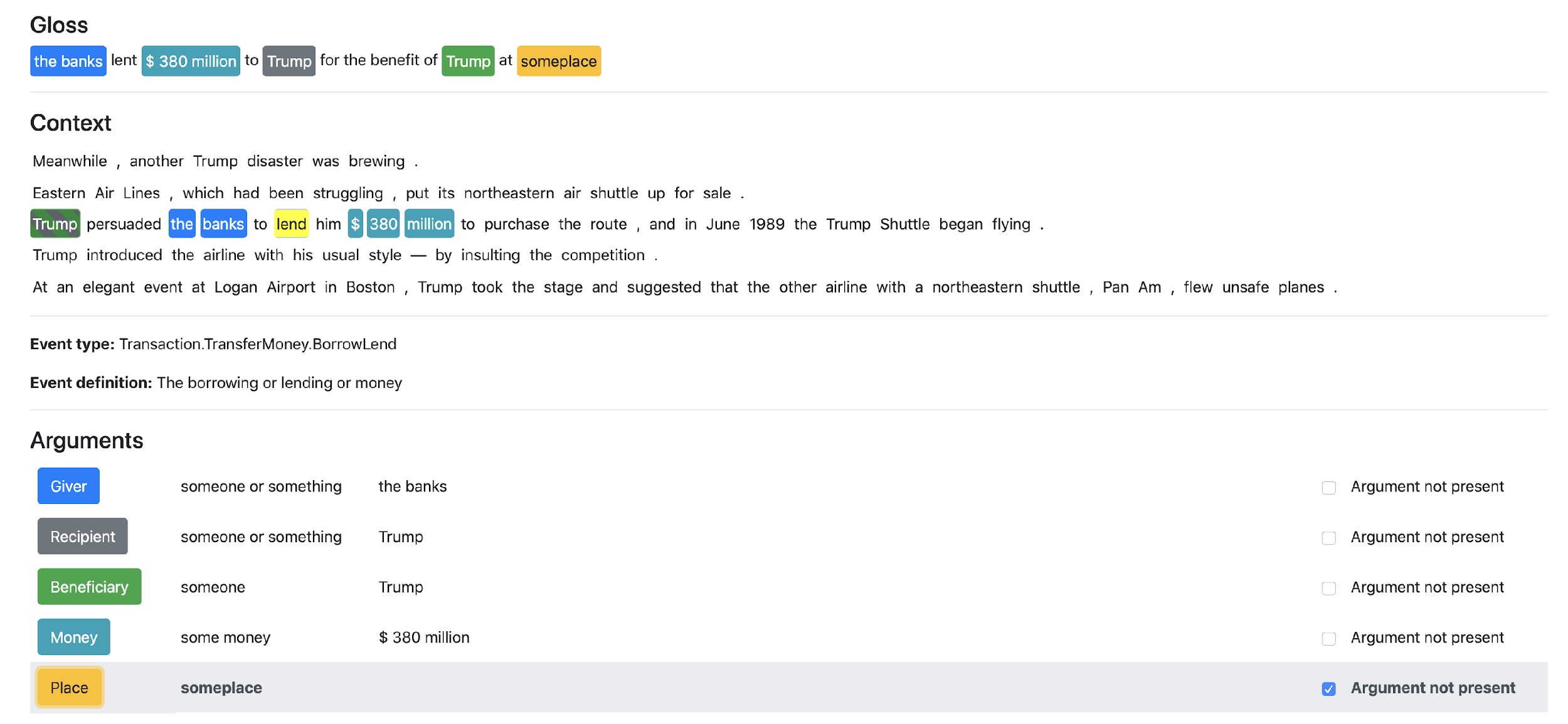 Roles Across Multiple Sentences (RAMS)
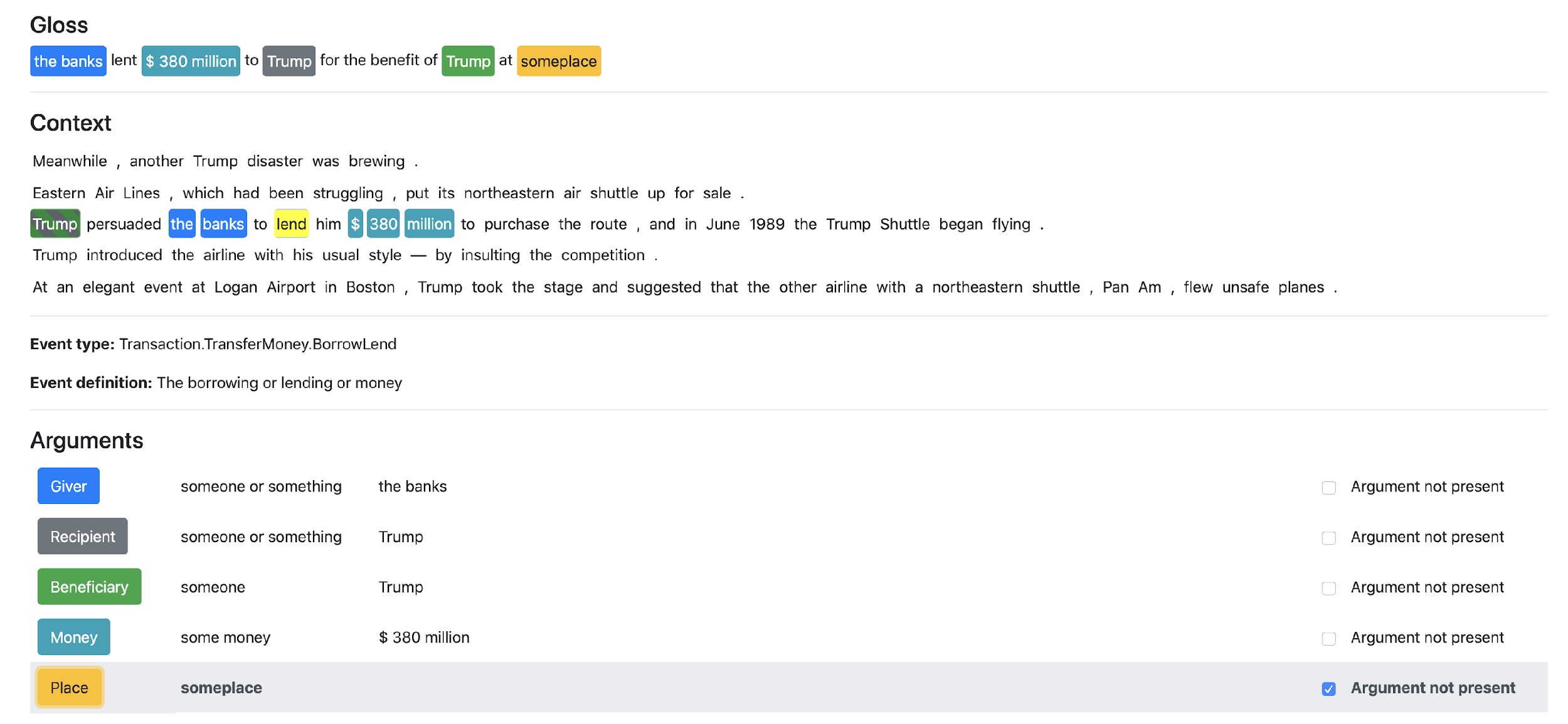 Roles Across Multiple Sentences (RAMS)
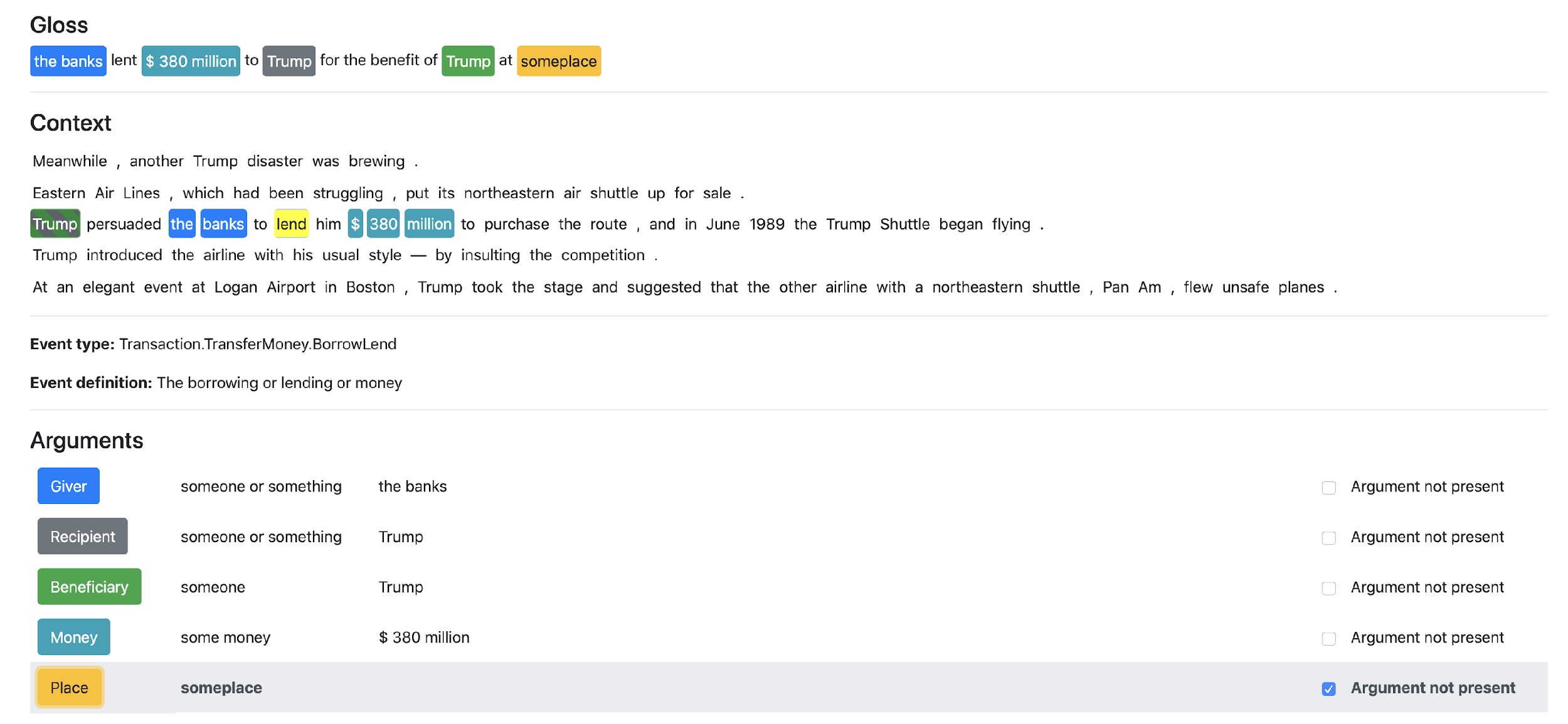 Roles Across Multiple Sentences (RAMS)
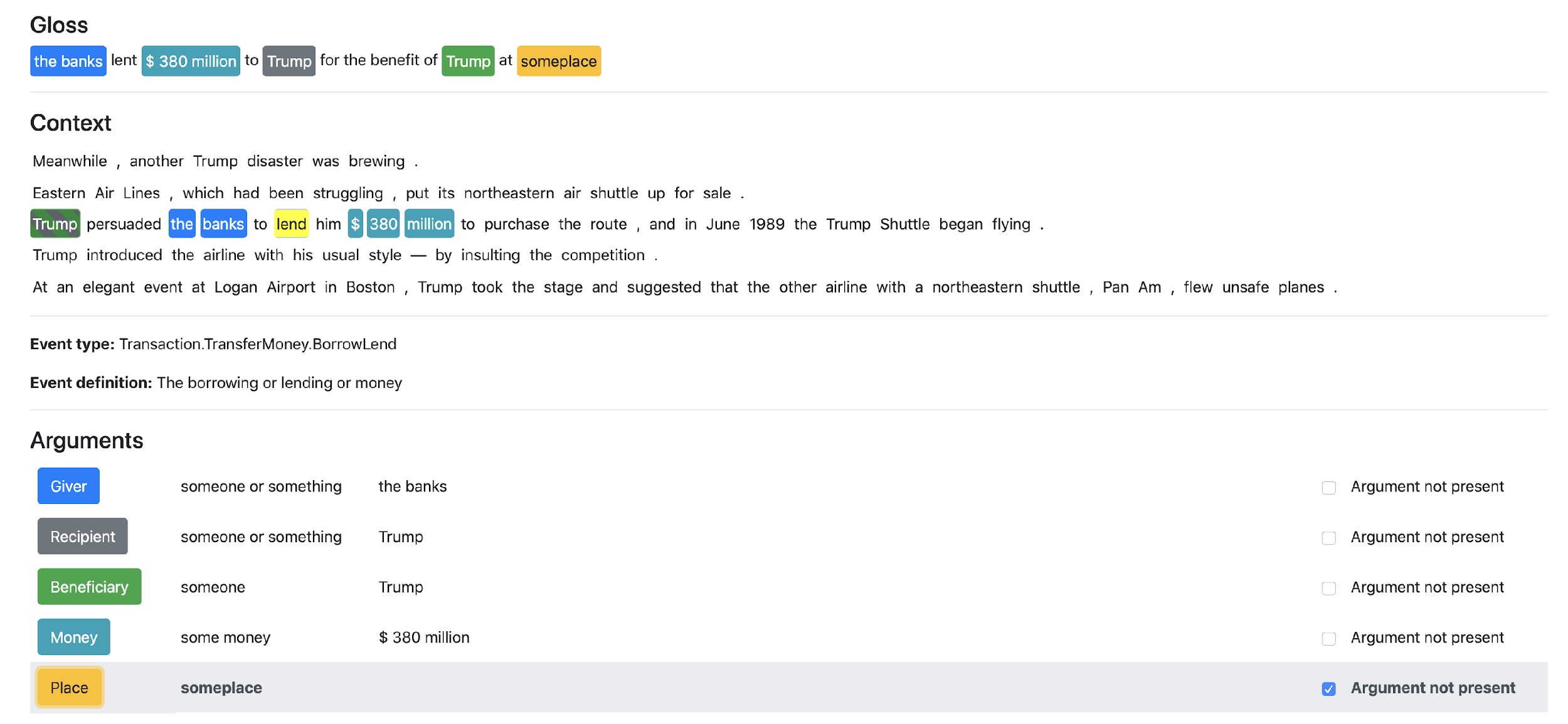 Roles Across Multiple Sentences (RAMS)
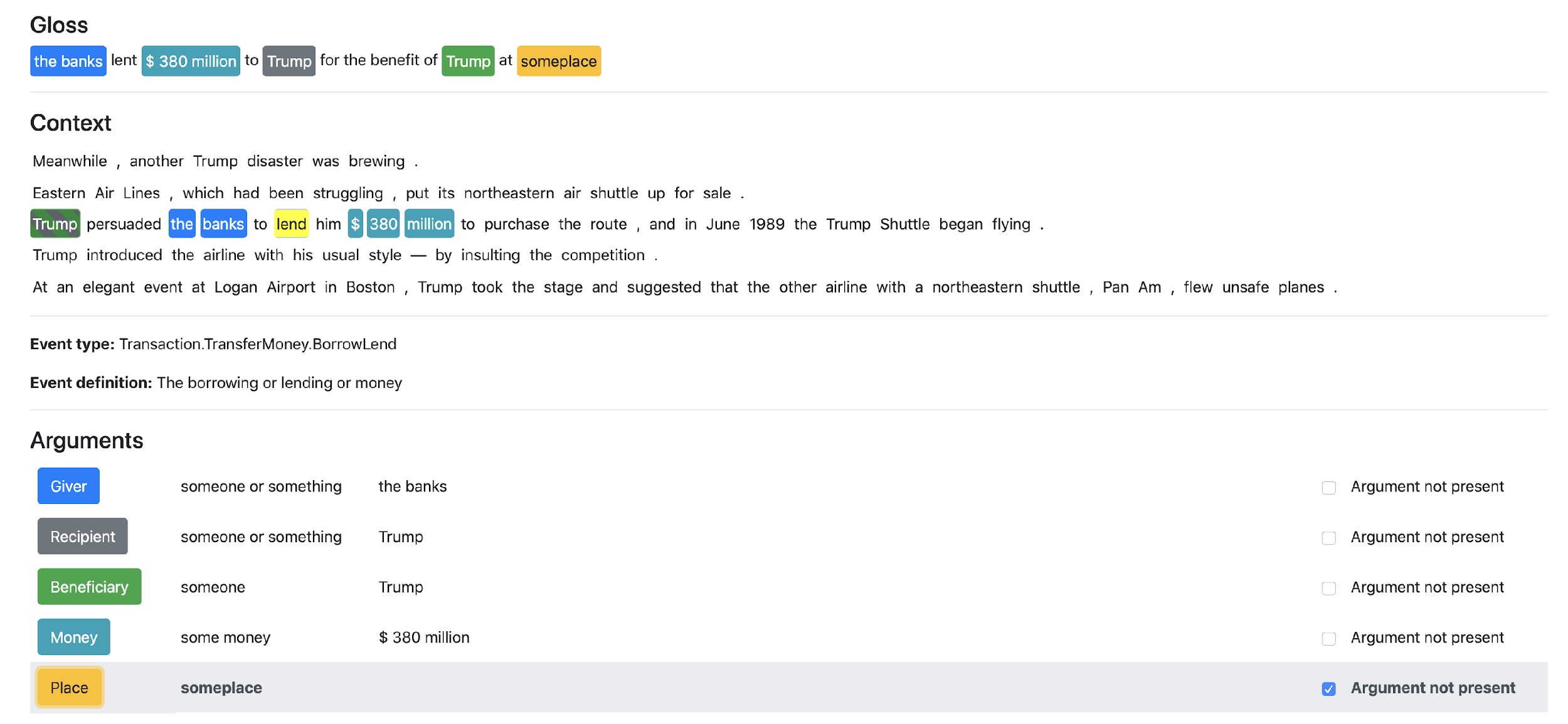 Roles Across Multiple Sentences (RAMS)
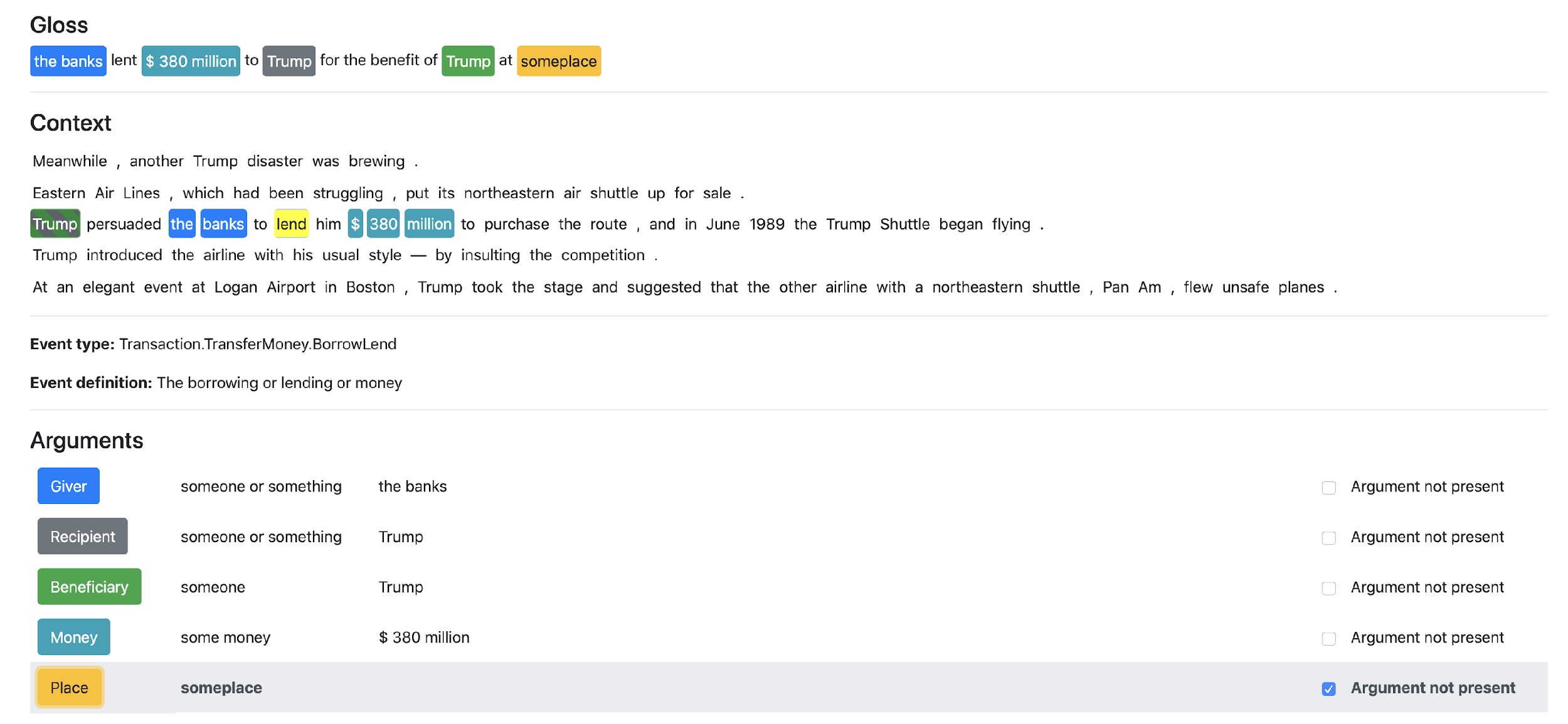 RAMS as a Pretraining Corpus
Fine-tuned on AIDA Phase 1 gold data
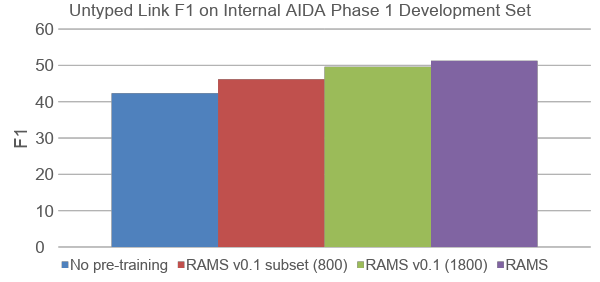